A Usability evaluation of the Human Factors Website
Elizabeth Phillips and Aaron Dietz
University of Central Florida
Overview
Introduction 
Why should we care?
Current study
Task 
Hypotheses
Results 
Conclusions and suggestions
Why should we care?
HFES.org  is the essential hub of online activities .
Society comprised of individuals studying human-machine interfaces. 
It is important that HFES.org effectively and efficiently communicates its messages, advertises and explains its services, and highlights its products.
[Speaker Notes: -This study was intended to empirically evaluate what may be design drawback of hfes.org.
-The society is comprised of individuals who are experienced human-computer and human-machine designers. If we can’t do this well, credibility in the society is diminished. The students in this room represent the next generation of  great HF/E experts. It is important to potential employers and clients that the society’s web presence project a professional web presence that is an accurate representation of our strengths and skills.   
-Also, this presentation is not meant to be a caustic review of the society's shortcomings. There are likely many underlying reasons that contribute to the current design of the website, to which we are not aware (e.g., cost, resources) However, we would like to add empirical data to rumblings within the society about the website and a design features that might be hindering the society from maintaining a professional web presence.]
Current study
Purpose: To conduct an empirical design and user perception analysis of the HFES website. 
Group: HFES.org or APA.org
Task: Register as a new student member of either organization
Covariates
Self reported internet hours per day
DVs: QUIS, WUQ, Task completion time, Errors
[Speaker Notes: -This was a between subjects design. Half of the participants were randomly assigned to evaluate hfes.org. The other half were assigned to evaluate apa.org. APA was chosen as a comparison group because it is a large professional psychological society with subgroups, student members, and a similar membership registration process. 
-Also, we collected several statistical covariates for this study. (All of these are described in the hfes proceedings paper). However, after evaluting the data, only one was suitable to use as a covariate (i.e., appropriate level of correlation with the DVs). 
-DVs: Questionnaire for User Interface satisfaction and the Web Usability Questionnaire.]
The task
Task: Register as a student member of the either HFES or APA.
2011-2012 HFES generated roughly $99,000.00 from student membership costs.
HFES.org is the primary means by which one registers for membership.
Important that the website is a good facilitator of this task.
[Speaker Notes: -This task was also relevant to our sample and the future members of this society. 
-While this task was relevant, we think that choosing this task in isolation  may have hindered us from finding additional support for our hypotheses. More discussion of this in slides to follow.]
Hypotheses
H1: Expect to find significantly longer (a) completion times and (b) number of errors encountered for HFES.org
H2: Students evaluating HFES.org will show significantly lower scores on the measures of user interface satisfaction
[Speaker Notes: -Participants will encounter significantly longer completion times and numbers of errors when evaluating HFES over APA.  
- Number of errors were operational zed to be selections (clicks) that did not move participants forward through the shortest possible route to accomplishing the task. For example, clicking “forgot password” instead of “membership” on the home page.]
Results
Participants: 15 UCF students
(11 female, 5 male; M Age= 18.27)
None reported membership in HFES or APA
[Speaker Notes: -High hopes. We wanted to collect so many more. Our proceedings paper outlined that we would try to collect 60. Set backs and recent rule changes for human subjects recruitment through UCF’s Sona Systems made us unable to collect 60 before the conference. 
 -None of the participants reported prior membership in either APA or HFES. They were not familiar with this specific task. However, 10 of the 15 reported registering as a member of some type of organization (e.g., social, religious, student) in the past. So, the majority reported that they were familiar with the task domain.]
H1 (a): Longer completion time-Supported
F(1,12) =5.671, p =.035, partial eta squared =.321
[Speaker Notes: -The analysis for this was a one way ANCOVA with self reported internet hours per day as the covariate and time to completion as the DV.  
H1 (a) was supported. It took participants significantly longer to register as a member of HFES than APA.]
H1 (b): More errors-Not supported
[Speaker Notes: -The analysis for this was another one way ANCOVA with self reported internet hours per day as the covariate and number of errors as the DV. 
-Hypothesis 1(b) was not supported. While participants evaluating HFES.org did make more errors, it was not significantly more. Reasons why this might be the case outlined in the discussion section.]
H2: lower user interface satisfaction-Not supported
[Speaker Notes: -The analysis for this was a one way MANOVA with the QUIS and MUQ serving as aggregate subjective DV. 
-Again, the mean scores trend in the right direction but not statistically significant.
- Possibly a power/low N problem. Or, this could be due to being asked to perform only one task on the website. More in the discussion section.]
Conclusions & Suggestions
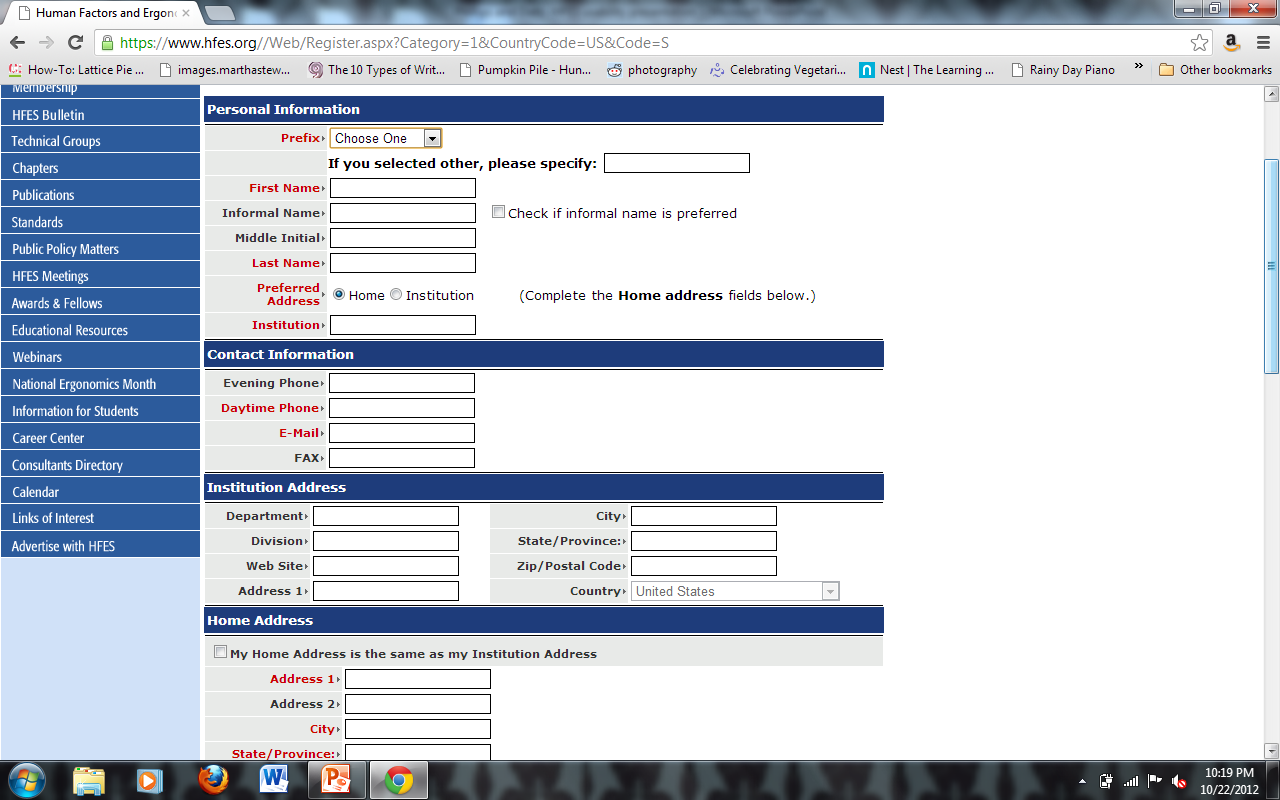 Lack of support for H1(b).
Task may be self limiting.
[Speaker Notes: We think that we may have hinder ourselves a bit from finding support for this hypothesis. This was because we wanted to strike a good balance between what was scripted for the participants and what was not. For example, we recorded participants interactions with site via a screen capture software. Therefore, in order to maintain the confidentiality of participant data, we had to provide to them pseudo-names, mailing addresses, email addresses, and endorsing faculty. If we provided participants with information for all the form fields, the task would essentially be reduced to one of typing speed. As such, for the remaining form fields (e.g., university) we instructed the participants to fill these out to the best of their ability. By scripting information, we essentially limited the number of opportunities to make errors throughout the process and reduced some of the “naturalistic” nature of usability investigations in general. What might be better would be to provide participants with a range of tasks that they can complete on the website that would be similar to what members would typically do (e.g., finding out more about various TGs, finding publication formatting requirements, searching through archives).]
Conclusions & suggestions
Surprised that participants did not rate hfes.org lower due to the longer completion times.
“I didn't encounter any problems I just hate this website. Hard to find membership. Dull. Didn't understand some of the registering questions. I guessed.” 
HFES 4 of 9 and APA 1 of 7 made comments
Many students tended to linger:
home page.
page where they select which type of membership
[Speaker Notes: We were very surprised that the subjective measures did not reach significance. Again, the means trended in the right direction but were not significantly different from one another. Aside from increasing the N of the study, we think that again adding to the number of tasks we ask users to perform may help with detecting significant differences. We think that by performing only one task, participants may not have reached their own “threshold of annoyance” or satisfaction with the site to reflect strong opinions in either direction. While the subjective rating s were not significantly different, we did notice that far more participants evaluating hfes.org took the opportunity to make comments about their experience with the site. To clarify, we provide students with incident diaries in which they could write down places where they encountered problems when performing this task. We defined problems as things like broken hyperlinks, missing instructions or anything they felt hindered them from performing the task to the best of their ability. Four of the 9 in the HFES group took the opportunity to provide feedback about things the did not like. An example is given in the slide above. Only 1 of the 7 in the APA group did the same.  

In addition, the largest problem we found with this task for the HFES site was that participants tended to linger a long time on the home page and the page in which they select which membership type for which they would like to apply. See the next slide for an example.]
[Speaker Notes: This is an example of one of our participant videos. Note how long it takes them to chose a link and how many times they pass over the membership link on the left hand side. The majority of participants were looking for something related to membership on the right hand side. Click on slide to watch video.]
Suggestions
Increase the salience of the membership link
Reduce amount of text at each step.
Reduce the need to scroll.
[Speaker Notes: Here are some suggestions related our significant result. 
-The membership link clearly needs to be more salient. If a goal is to reduce time on task, another option to accomplish goal may be to re-evaluate which information is really necessary for HFES to have. Right now, hfes.org asks for about 3x as much information as apa.org to register for membership. Is all of this information really necessary and if so, how is it used within the society? 
-In addition, we had two students who actually registered for the wrong type of membership because on the page in which they chose membership type, the student membership option only comes into view if you scroll down the page. This was another point in which students tended to linger because (we think) they did not know that they need to scroll. These two students never realized they needed to scroll and completed the wrong task. In our literature review paper, we discuss scrolling a bit more. In general, try to reduce the need to scroll. 
-Lastly, the amount of text that needs to read across the site is daunting . We suggest cutting the amount by at least half and getting rid of the general welcome messages and niceties at each page. While polite, they are not necessary. See literature review paper for more detailed discussion of needless text. We suggest that the reduction of text should also extend to the way links are structured within the site as well. For example changing something like, “more information about membership” to a link that just says “membership” (Note: this is not a specific example, but there are many links that follow this convention across the site). This will help with clutter, overall readability, and reduce text.]
Thank you
Thank you for your attention
ephillips@knights.ucf.edu
adietz@ist.ucf.edu
[Speaker Notes: HTA for registering as student member of HFES. The following two slides were used a rubrics for evaluating errors in the site and were included in this presentation as examples in case a question arose about how we evaluated errors.]
Become a member of APA
Membership
Student Affiliate
Apply Online
I want to join APA as an Undergraduate or Graduate Student Affiliate
Continue to Step 2
Enter Information
Proceed or Skip Journal Selection
Select Options
Proceed to Payment Options
Enter Payment Information
Submit
[Speaker Notes: HTA for registering as student member for APA]